«Сатиры смелый властелин»
М.Е.Салтыков-Щедрин – писатель-сатирик.
И.А. Юлаева, учитель русского языка и литературы 
ГБОУ школы №580 Приморского района Санкт-Петербурга
Гроза духа, оскорбленного позором общества
«Цель моя – обличение того, от чего происходят и развиваются общие народные недостатки и бедствия, борьба против главного существенного зла, - всего порочного, бесчестного и недостойного человека».
(1826-1889)
М.Е. Салтыков-Щедрин как писатель-сатирик
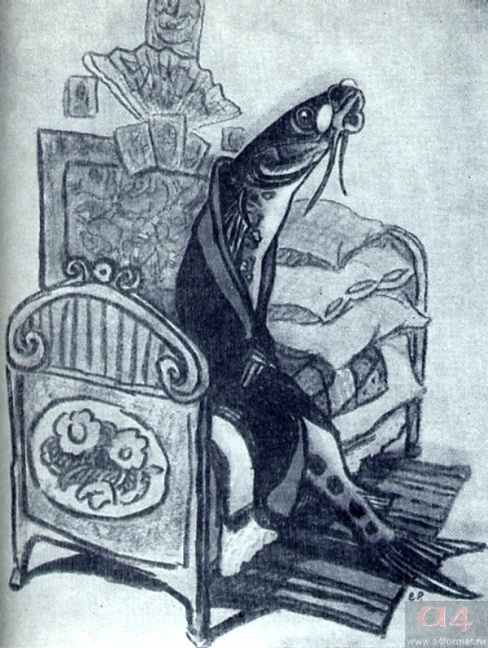 Понятия, характеризующие творчество писателя:
Комическое (от греч. komikos – веселый, смешной, и komos – веселая ватага ряженых на сельских празднествах Диониса в Древней Греции)
Сатирическое (от лат. satura – смесь)
Пародия (от греч. parodia – противопеснь)
Комическое
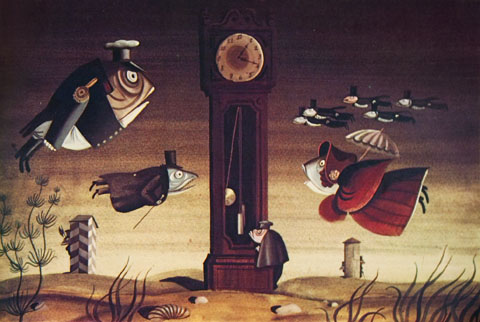 Комическое – общественно значимое жизненное противоречие, которое в искусстве является объектом особой эмоционально насыщенной эстетической критики – осмеяния (словарь литературоведческих терминов).
Комическое – смешное (Литературный энциклопедический словарь).
Сатирическое
Сатирическое – стихотворный жанр античности, в котором в виде пародий, посланий, памфлетов и т.д. разрабатывалась самая разнообразная тематика.
Сатирическое – беспощадное, уничтожающее переосмысление объекта изображения (и критики), разрешающееся смехом; специфический способ художественного воспроизведения действительности (Литературный энциклопедический словарь).
Пародия
Пародия – вид сатирического произведения, целью которого является осмеяние литературного направления, жанра, стиля, манеры писателя, отдельного произведения; обычно строится на нарочитом несоответствии стилистических и тематических планов художественной форме (Литературный энциклопедический словарь).
«Сказки для детей изрядного возраста»
Всего писателем создано 32 сказки.
Автор выразил «особенное паталогическое состояние, в котором находилось русское общество»
Многие сказки написаны в жанре животного эпоса.
Маски животных нужны писателю и  для аллегории, и для низведения человека до положения хищного животного.
Помимо сказок о животных, у писателя есть сказки, где действуют люди. Особые художественные приёмы автора- ирония, гипербола, гротеск, эзопов язык.
Своеобразие сказок писателя
…А если б, между нами,
Был цензором назначен я, 
На басни бы налёг; ох! Басни-смерть моя! Насмешки вечные над львами! Над орлами! Кто что ни говори; Хотя животные, а всё-таки цари.
Сказки М.Е. Салтыкова-Щедрина - политическая сатира. Поэтому их прототипами являются реальные события и явления, а на смену юмору приходит сатира.
Хотя «иметь сатирический дар-едва ли не в тягость его владетеля»
«Дикий помещик»
«Как один мужик двух генералов прокормил»
Русским духом пахнет…
«Премудрый пескарь»
«Есть ли на свете ещё более сильное средство противостоять всем издевательствам мира и судьбы, чем смех!»
Новаторство М.Е. Салтыкова-Щедрина как писателя-сатирика.
Талантливо и виртуозно осуществляет социальное обличение.
Наполняет традиционную народную форму- сказка- новым содержанием.
В иносказательной форме передаёт абсурд и несостоятельность изображаемой ситуации.
Язык глубоко народен, близок к русскому фольклору: традиционные сказочные приёмы, образы, пословицы, поговорки,                присказки.
Фантастический мир сказок реален, несёт в себе обобщённое социальное и политическое содержание
Несоответствие формы и содержания способствует резкому обнажению типа или обстоятельства..
Спасибо за внимание!